Ending FGM in CoventryProject
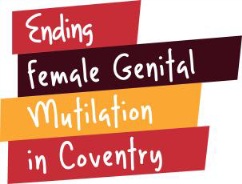 Coventry Haven
Coventry Haven is an experienced provider of domestic violence services within the city. We are a registered charity and full members of Women’s Aid
We have been operating for the last 40 years. We are an agency run by women for women and their children experiencing and surviving  domestic violence and abuse
Services offered at Coventry Haven- 1-2-1 support, counselling, legal advice, outreach work, refuge for those fleeing from Domestic violence 
Those who can access our services include:- women suffering from any form of domestic violence and abuse, including forced marriage, honour based violence, and Female Genital Mutilation.
About the ‘End FGM in Coventry’ Project
Run by Partnership made up of:
Coventry Haven
Birmingham & Solihull Women’s Aid
Coventry Rape and Sexual Abuse Centre

Project Aims:
Raise awareness of  FGM amongst affected communities with the aim of ending practice
Provide 1-2-1 support to victims & signpost to other services
Develop knowledge and skills through FGM training and workshops in schools, community organisation, community groups, voluntary services, and other professionals
Develop Community Champions to reach all communities
Promote & publicise Ending FGM message
Work at a strategic level to ensure a good policy response
Project so far
347 professionals and frontline staff have already received FGM training 

Since the start of the project we have supported over 20 women to become community champions against FGM, reaching over 200 people in their community

Over 30 community organisation have been contacted

We have reached over 150 young girls and boys through youth awareness workshop on FGM since the start of our project

Over 26 survivors of FGM have accessed Coventry Haven and CRASAC for direct support
It Stops with Me
Coventry campaign designed to raise awareness of FGM and empower community members to oppose the practise
Developed in partnership with local community charity organisations and featuring local FGM champions 

https://www.youtube.com/watch?v=Q16OmOp26bk
Contact details of Project
Elaine Yates
Executive Head of Services
Coventry Haven
Tel: 02476 444077
email: coventryhaven@btconnect.com
website: www.coventryhaven.co.uk
Contact details of Project
Monika Borchardt
Women's Safety Unit Manager
Birmingham & Solihull Woman’s Aid
Tel   0121 685 8687
email: Monika.Borchardt@bswaid.org
Website : www.bswaid.org
Contact details of Project
Rachel Oluyemi
FGM Project Coordinator
Coventry Haven
Tel: 02476 444077
email: r.oluyemi@btconnect.com
website: www.coventryhaven.co.uk